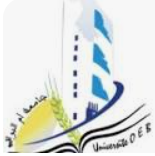 People’s Democratic Republic of Algeria    Ministry of Higher Education and Scientific ResearchOum El Bouaghi University Faculty of Letters and Foreign LanguagesDepartment of English
The Expressive Paradigm/ The Lamp and The Spirit of Romanticism in Literary Criticism
01
Introduction
1- John Dryden 
 
   2- The Lamp & Literary Criticism
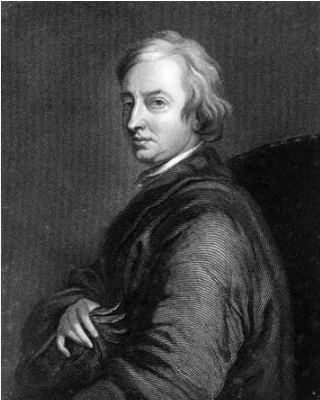 01
John Dryden/“A Person of sharp judgement…a taste in wit”
1- John Dryden
Short Biography:  (1631-1700)
Samuel  Johnson : “The father of English criticism”

Consummate poet, dramatist, translator and literary critic

Switching Sides in terms of politics & religion
1- John Dryden
Key Works:
Heroic Stanzas (1659)/ Oliver Cromwell
Astrea Redux (1660)
The Essay of Dramastick Poesie (1668)  =) Treatise, dialogue form =) Ancients vs. Moderns

Preface to the Fable (1700)
1- John Dryden
Key Contribution to Criticism:
Compromise between the authority of neo-classicism and the requirement of the era of renaissance.
Crites’voice of authority vs. Lisideius’power of redefinition /
1- John Dryden
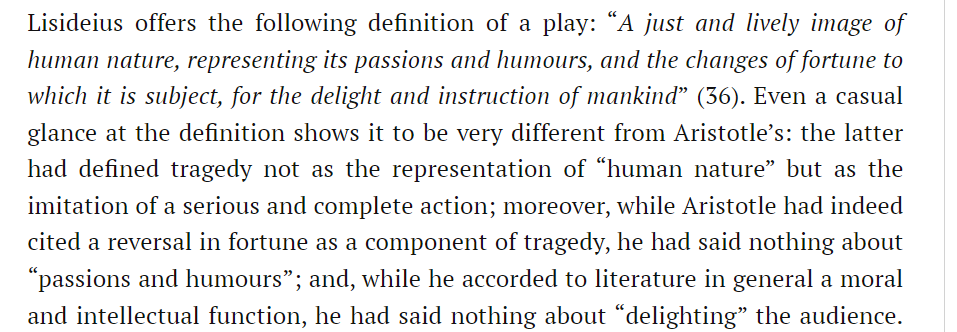 02
The Expressive Paradigm/ The Lamp and The Spirit of Romanticism in Literary Criticism
The Lamp & the Soul of Man
William Wordsworth (1770-1850)/ Poet laureate 
Lyrical Ballads / poetic diction (1800): common everyday language & living voice & universal of human emotions. 
“language of conversation” / “middle and low classes”/   “purpose of poetic pleasure”.
“The spontaneous overflow of power feelings” / “recollected  tranquility” =) imaginative process
Origins
Longinus /the sublime style sources in the thoughts and emotions of the speaker.

Bacon / pertain to imagination & accommodate the depiction of things to “the desires of the mind”
Premises of the Expressive View
The internal makes the external. 
The impulse of feeling within the poet / creative process.
Embodiment of the poet's thoughts, perceptions and emotions.
The subject matter of the poem are “the attributes & and actions of the poet’s mind” (Abram, 22)./ power of conversion. 
Diction (figures of speech) should be « the natural utterance of emotion and imagiantion » / is it true to nature ? Sincere? Genuine? « the actual state of the poet’s mind while composing »
John Stuart Mill (1806-1873)
“What is Poetry”, “The Two Kinds of Poetry” 
 Poetry is “the expression or the uttering forth of emotion” (Qtd in Abrams, 23)  =) drastic alterations in critical traditions:
1- Poetic kinds: The lyrical is the purist expression of feeling. 
2- Spontaneity as creation: born poets vs. made poets/
Natural poetry vs. cultivated poetry
3-The external world : stimulus for generating poetry/ articulated symbol for «the poet’s inner state of mind »
4- The audience  & « the nature of soliloquy »
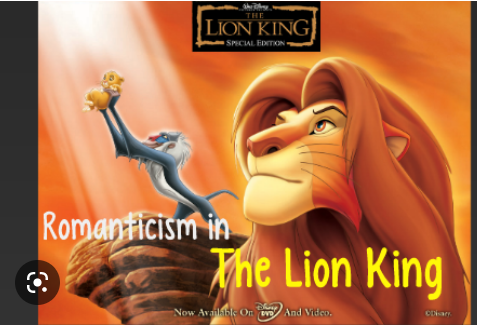 E                                                        The excitement of the           
                                                               spectator
John Keats (1795-1821): “I never wrote one single line of poetry with the least Shadow of public thought”.

P B Shelly (1792-1822) : “ A poet is a nightingale …who sits in the darkness and sings to cheer its own solitude with sweet sounds; his auditors are as men entranced by the melody of an unseen musician”

Thomas Carlyle (1795-1881): The generator of the aesthetics norms is: the poet.
04
CONCLUSION
1- Nature becomes transparent and the reader is encouraged to develop insights into the poet’s mind and emotions via poetry.
2- Literature and the index to personality.
3- Art must true not to the object itself, but to “human emotion”
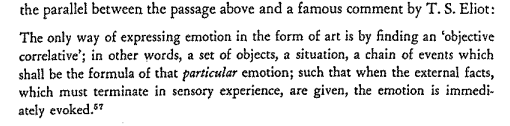 The speaking image
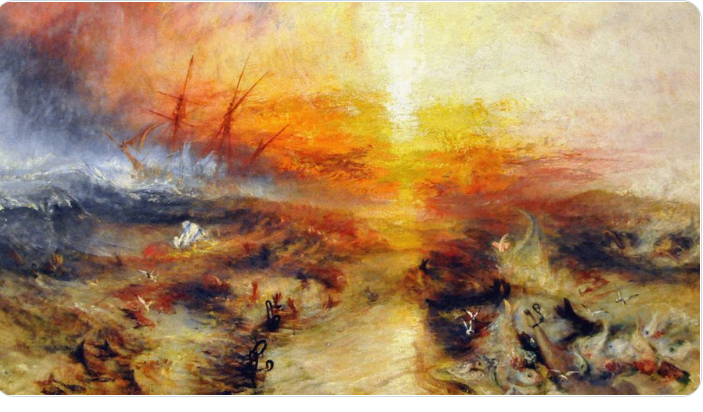 The Slave Ship
Turner 
1840
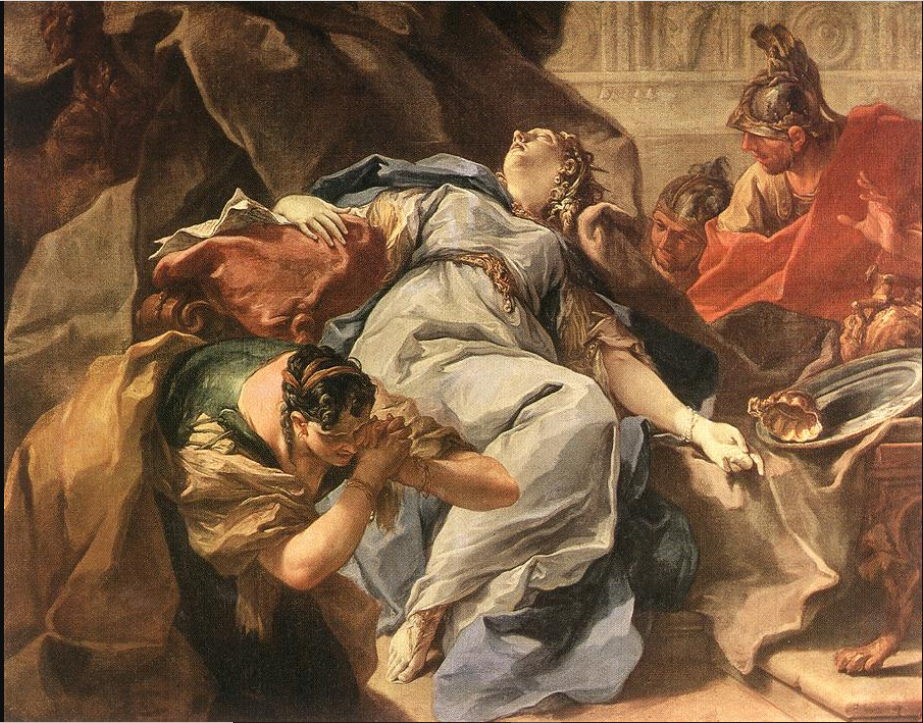 The speaking image
The Death of 
Sophonisba
By 
G. Pittoni (1730s)